Exploiter des résultats de recherche
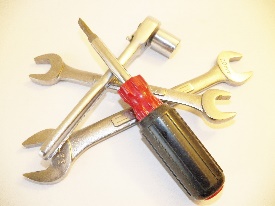 Version de mai 2018
Exploiter des résultats de recherche
Exporter sous forme d’un fichier Excel
 Créer des sets
 Retrouver les sets (Manage sets)
 Gérer les sets (Manage sets)
 Comment exploiter les sets
 Exercices
Alma - Exploiter des résultats de recherche
2
Exporter sous Excel
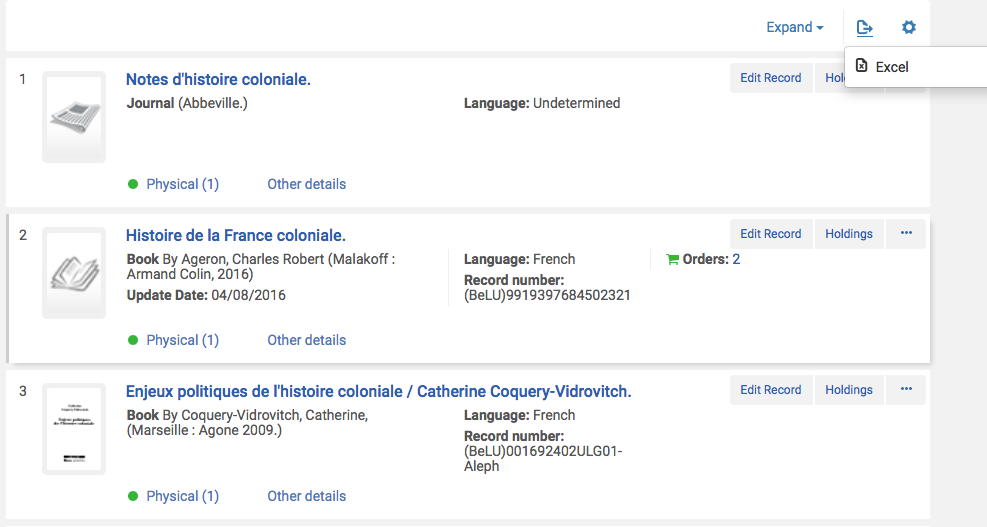 Alma - Exploiter des résultats de recherche
Le bouton ‘Tools’  permet d’activer l’ouverture d’Excel
3
Exporter sous Excel
La présentation des résultats de recherche diffère selon le type de recherche.

Le contenu du fichier Excel  :
	






Il sera donc différent et différemment exploitable selon la recherche de départ.

Un export sous Excel peut être fait pour tous les types de données : données du catalogue, données liées aux Acquisitions ou aux Services aux usagers. Le choix de la vue n’est pas disponible dans tous les cas.
Alma - Exploiter des résultats de recherche
reprend exactement ce qu’on voit à l’écran.

ou vous permet d’exporter tous les champs 
(si vous avez paramétré l’affichage en fonction de vos besoins - par exemple, la date de modification de la notice, qui ne vous est d’aucune utilité dans l’affichage des résultats - , vous avez malgré tout la possibilité d’exporter cette information)
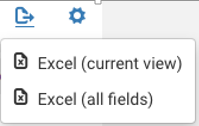 4
[Speaker Notes: Reprend ‘exactement’ > c’est-à-dire aussi que la mention « and others », présente dans différents cas, ici pour un des résultats il s’agit de plus de 3 mentions de disponibilité, se retrouve aussi dans le fichier Excel.]
Exploiter des résultats de recherche
Exporter sous forme d’un fichier Excel
 Créer des sets
 2 types de sets
 Création
  Retrouver les sets (Manage sets)
 Gérer les sets (Manage sets)
 Comment exploiter les sets
 Exercices
Alma - Exploiter des résultats de recherche
5
Deux types de sets
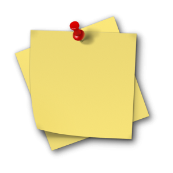 Logical (logique)
Contenu dynamique déterminé par les résultats d’une recherche particulière. Ainsi, le contenu varie en fonction des ajouts/suppressions/modifications de notices correspondant aux critères de la recherche.





Itemized (exemplarisé)Contenu composé de notices individuelles, sélectionnées lors de la recherche et associées au set. Le contenu est fixe à un moment t.
Alma - Exploiter des résultats de recherche
C’est le type de set créé par défaut depuis l’affichage d’un résultat de recherche via Save Query (Enregistrer la requête)
6
Créer des sets
En sauvegardant ses requêtes (Queries) en Sets afin de les réutiliser par après.
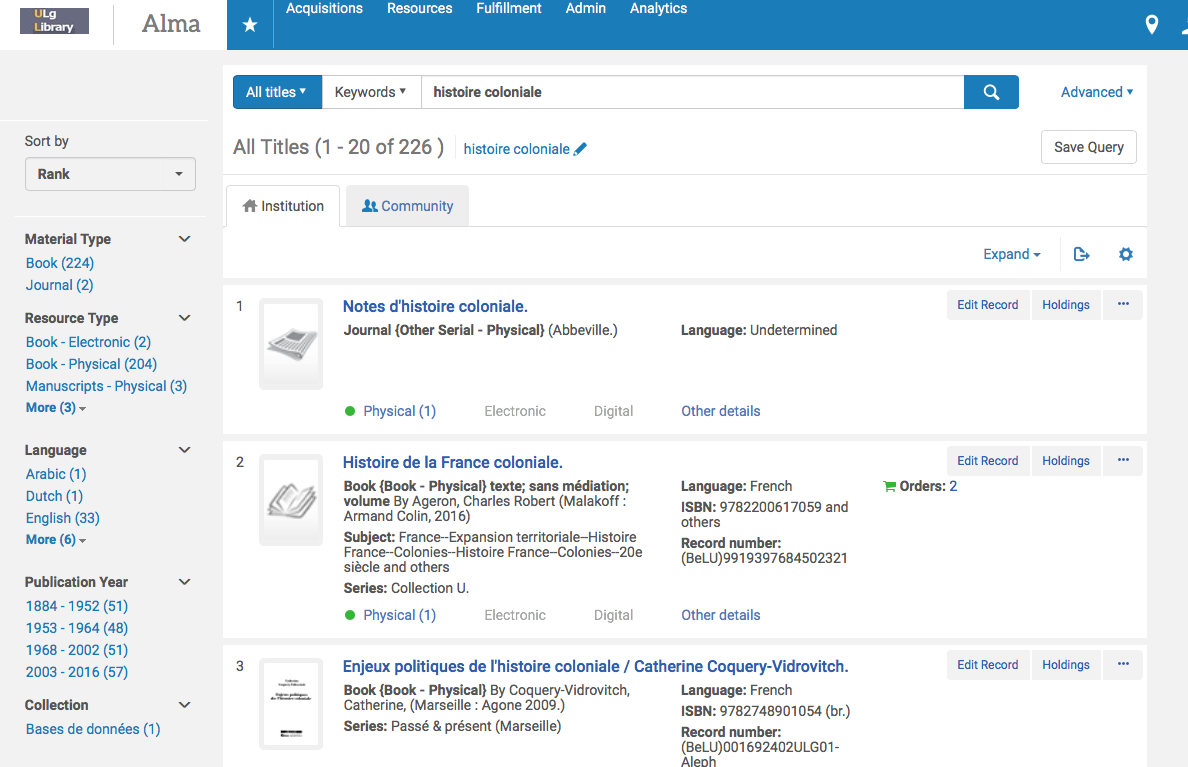 Alma - Exploiter des résultats de recherche
Le bouton ‘Save query’  permet de sauvegarder la requête et le résultat de recherche
Les sets peuvent porter sur :
All titles / Physical titles/ Physical items
Electronic titles / Electronic collection Electronic portfolio 
Authority records
7
Créer des sets
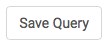 Cliquez sur                          et complétez le formulaire puis enregistrez votre set en cliquant sur
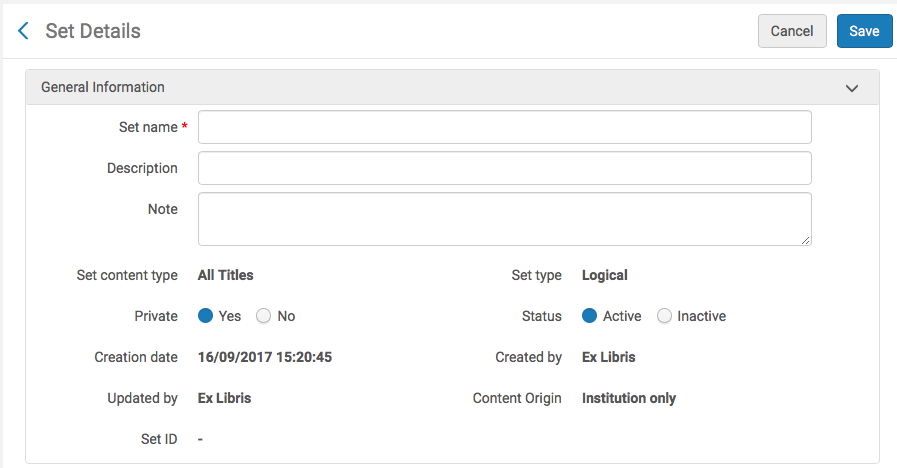 Alma - Exploiter des résultats de recherche
Par défaut:
Set logique
Par défaut:
Active
Private
8
Exploiter des résultats de recherche
Exporter sous forme d’un fichier Excel
 Créer des sets
 Retrouver les sets (Manage sets)
 Gérer les sets (Manage sets)
 Comment exploiter les sets
 Exercices
Alma - Exploiter des résultats de recherche
9
Retrouver les sets
Pour retrouver vos sets :
Menu Admin > Manage Jobs and Sets > Manage Sets 




Onglets :My Sets Public Sets
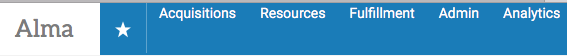 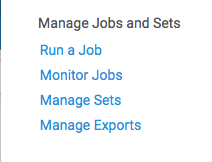 Alma - Exploiter des résultats de recherche
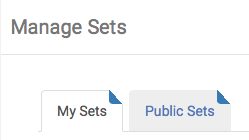 Public SetsComprend : les requêtes publiques sauvées par tous les utilisateurs
My Sets Comprend : les requêtes que vous avez sauvées (privées ou publiques)
10
Remarque
Les requêtes que vous avez sauvées vous-même en tant que « public set » apparaissent à la fois dans l’onglet « My sets » et dans l’onglet « Public sets ».
Retrouver les sets
Vous visualisez alors votre set sur la page « Manage Set », sous l’onglet « My Sets »
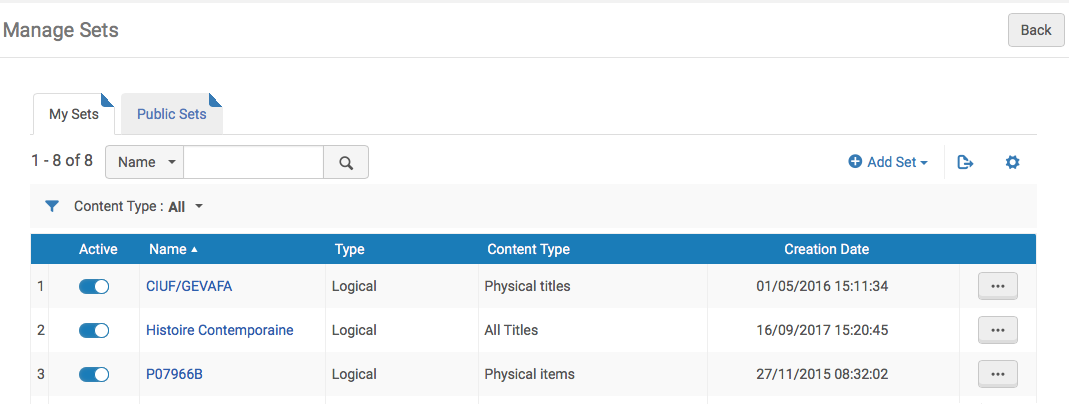 Alma - Exploiter des résultats de recherche
11
Exploiter des résultats de recherche
Exporter sous forme d’un fichier Excel
 Créer des sets
 Retrouver les sets (Manage sets)
 Gérer les sets (Manage sets)
 Logical sets
 Itemized sets
 Gros plan sur deux actions
 Itemize
 Combine
 Création de sets
 Logical
 Itemize (recherche ou import de fichier)
 Comment exploiter les sets
 Exercices
Alma - Exploiter des résultats de recherche
12
Manage Sets : que peut-on faire ?
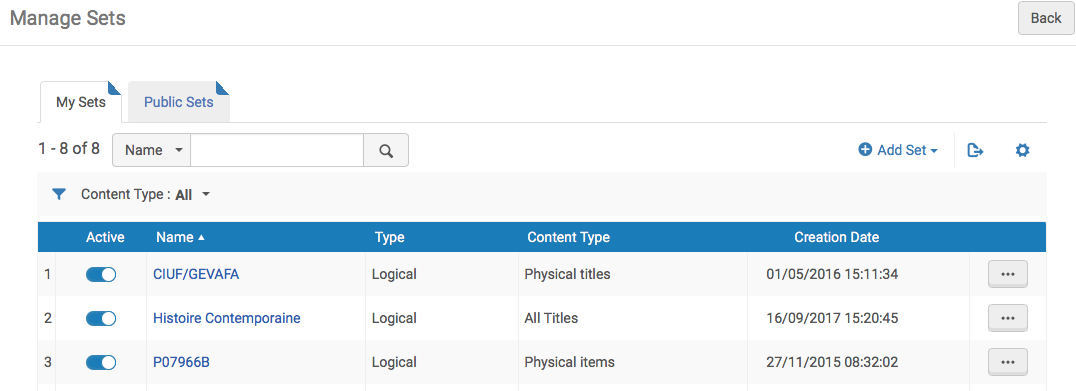 Alma - Exploiter des résultats de recherche
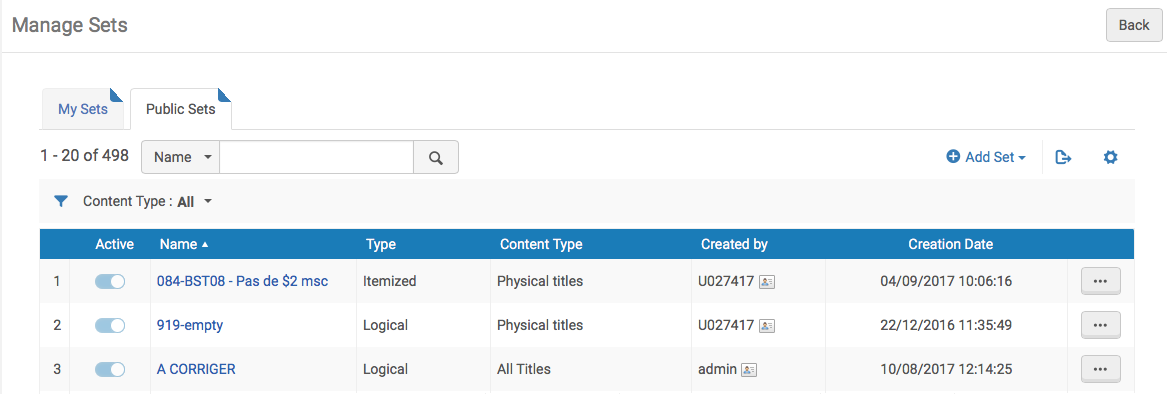 13
[Speaker Notes: Active : Indique si le set est actif ou inactif. Possibilité de le changer en cliquant sur le v.
Name : nom du set
Type : indique si le set est un logical set ou un itemized set
Created by (public set) : indique qui a crée le set
Content type : indique dans quel ensemble de données (all titles, physical titles, physical items, etc.) la recherche a été faite
Creation date : date de création]
Manage Sets : que peut-on faire ?1. Dans le cas d’un logical set
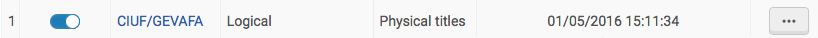 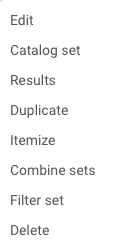 Edit : Permet de modifier les paramètres du set (si vous travaillez sur un set public créé par un autre utilisateur, l’option « Edit » est remplacée par l’option « View »: vous pouvez visualiser les caractéristiques du set mais pas les modifier)
Catalog Set : Ouvre les notices contenues dans le set dans le Metadata editor (max. 30 ; non disponible pour les sets de « physical items ») 
Results :  Permet de visualiser les résultats du set et éventuellement de changer la requête
Duplicate : Permet de dupliquer le set
Itemize : Permet de transformer un logical set en itemized set 
Combine Sets : Permet de combiner les résultats de deux sets
Filter set : permet de filtrer un set en utilisant une règle d’indication
Delete : Permet de supprimer le set (uniquement si vous en êtes le créateur)
Alma - Exploiter des résultats de recherche
14
Manage Sets : que peut-on faire ?2. Dans le cas d’un itemized set en Physical titles
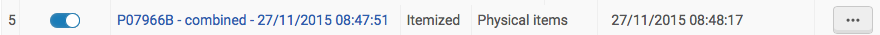 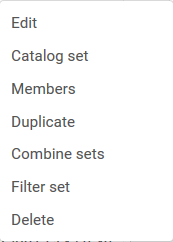 Edit : Permet de modifier les paramètres du set (si vous travaillez sur un set public créé par un autre utilisateur, l’option « Edit » est remplacée par l’option « View »: vous pouvez visualiser les caractéristiques du set mais pas les modifier)
Catalog set : Permet d’ouvrir les notices dans le MD Editor (jusqu’à 200 notices)
Members :  Permet de voir, ajouter ou supprimer certains résultats du set
Duplicate : Permet de dupliquer le set
Combine Sets : Permet de combiner les résultats de deux sets (le résultat est toujours un set exemplarisé (itemized))
Filter set : permet de filtrer un set en utilisant une règle d’indication
Delete : Permet de supprimer le set
Alma - Exploiter des résultats de recherche
15
Manage Sets : que peut-on faire ?2. Dans le cas d’un itemized set, cas particulier du set Physical items
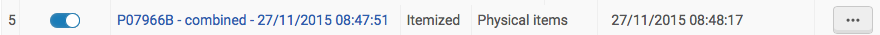 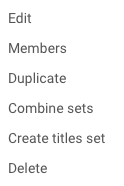 Edit : Permet de modifier les paramètres du set (si vous travaillez sur un set public créé par un autre utilisateur, l’option « Edit » est remplacée par l’option « View »: vous pouvez visualiser les caractéristiques du set mais pas les modifier)
Members :  Permet de voir, ajouter ou supprimer certains résultats du set
Duplicate : Permet de dupliquer le set
Combine Sets : Permet de combiner les résultats de deux sets (le résultat est toujours un set exemplarisé (itemized))
Create titles set : Permet de convertir un set (d’exemplaires physiques, de portfolios électroniques…) en set « All titles »
Delete : Permet de supprimer le set
Alma - Exploiter des résultats de recherche
16
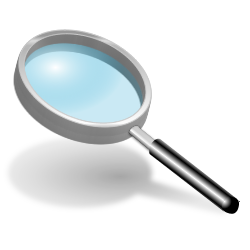 Itemize
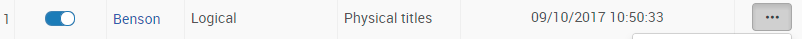 1.
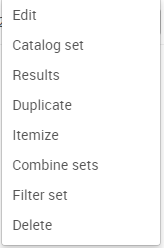 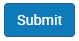 2. Complétez les détails du set et cliquez sur                       
     puis sur
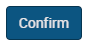 Alma - Exploiter des résultats de recherche
3. Un job tourne puis le nouveau set apparait dans la liste des sets
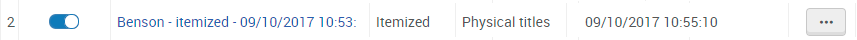 Que peut-on faire de plus avec un  itemized set ?

Sélectionner ou désélectionner du contenu manuellement

Ajouter du contenu à un set déjà existantActions > Edit > Add members to set
17
Idéal pour les demandes de traitements par lots sur les données d’inventaire
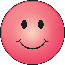 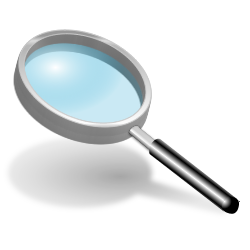 Combine
Exemple : 
A partir d’un set contenant tous les mémoires disponibles dans ma bibliothèque : je souhaite trouver tous les mémoires sauf ceux d’une discipline particulière
Création d’un deuxième set contenant les mémoires de cette discipline
Alma - Exploiter des résultats de recherche
1.
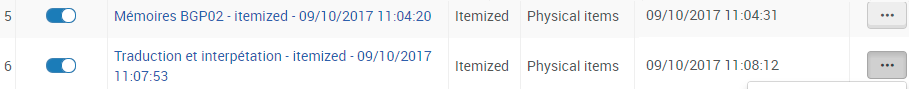 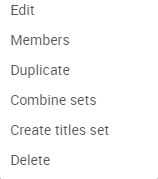 2. Compléter les détails du set avec l’opérateur booléen voulu « And », « Or  », ou « Not » 
3. Sélectionner le deuxième set
4. Cliquer sur                  puis sur
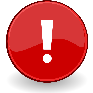 18
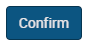 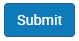 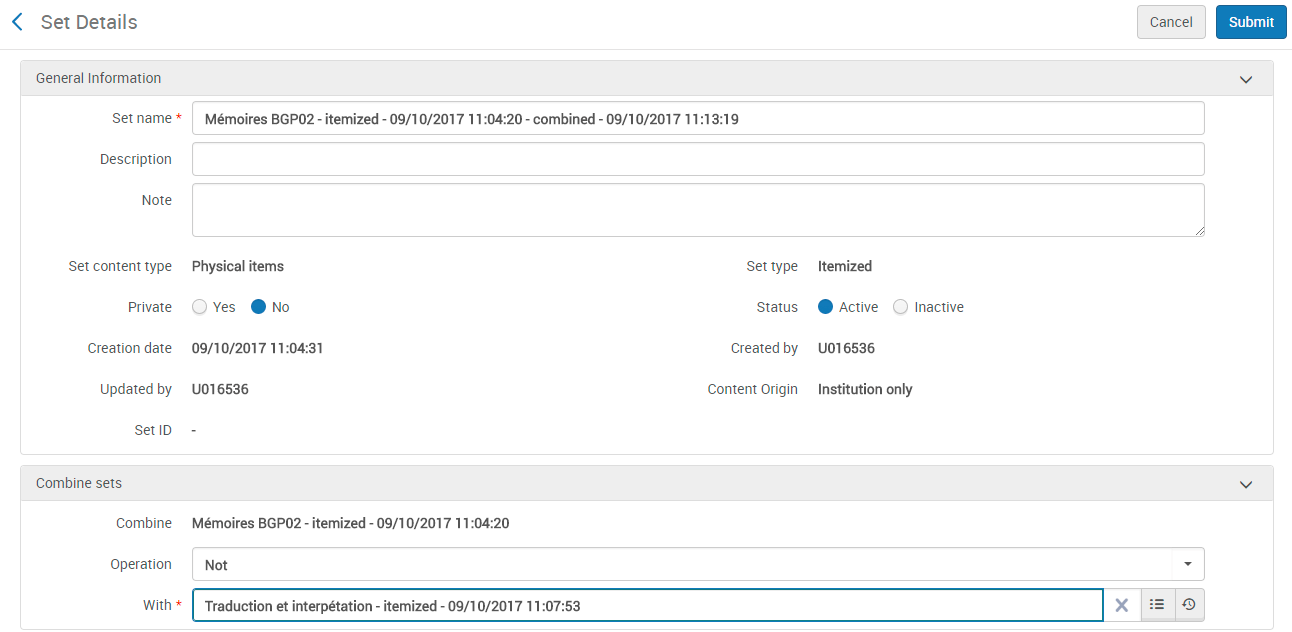 Alma - Exploiter des résultats de recherche
5. Un job tourne puis le nouveau set apparait dans la liste des sets
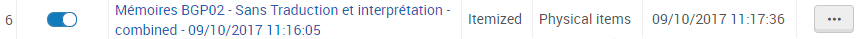 => Le résultat est la liste des mémoires présents dans la biblithèque BGP02 à l’exception de ceux en traduction et interprétation.
19
Créer des sets directement à partir du menu Manage sets
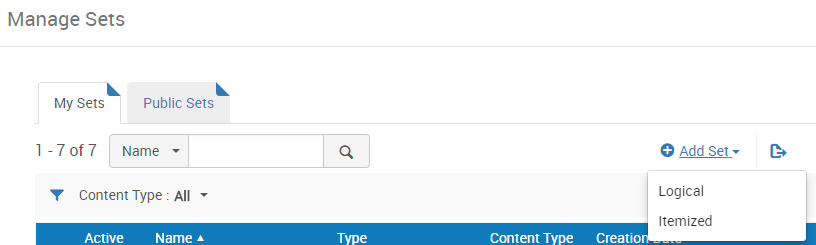 Alma - Exploiter des résultats de recherche
Possibilité de choisir de créer un logical set ou un itemized set
20
Création de logical Sets
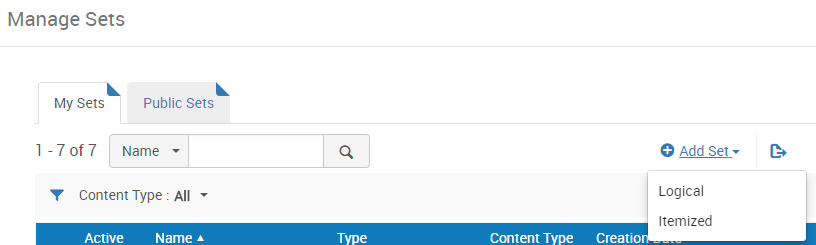 Alma - Exploiter des résultats de recherche
Étape 1 : Compléter les détails du set
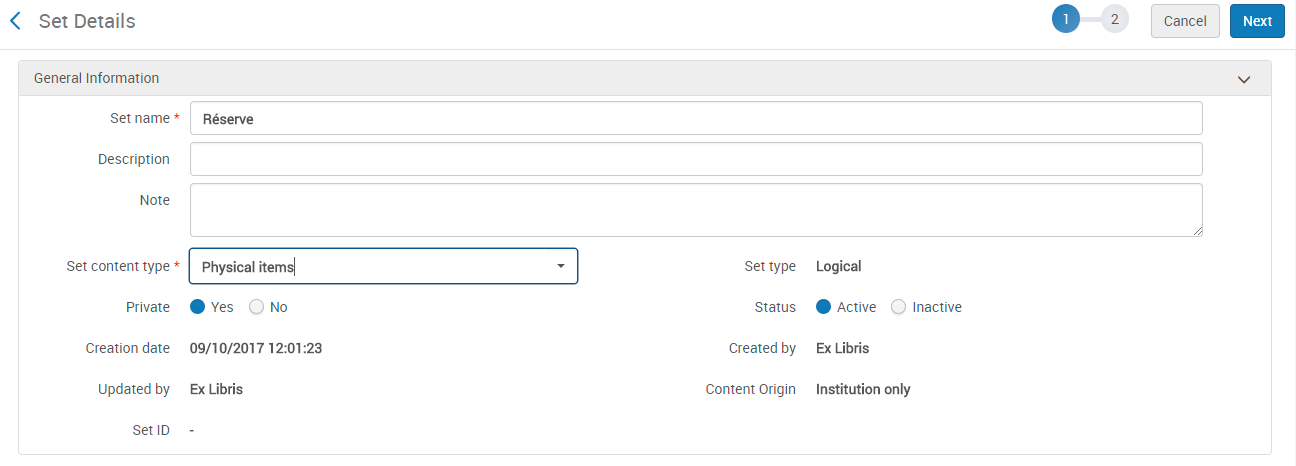 21
Étape 2 : Effectuer la recherche dans le Repository Search
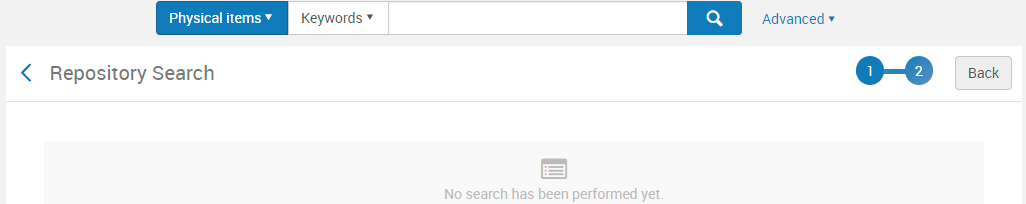 Alma - Exploiter des résultats de recherche
Étape 3 : Sauver le set
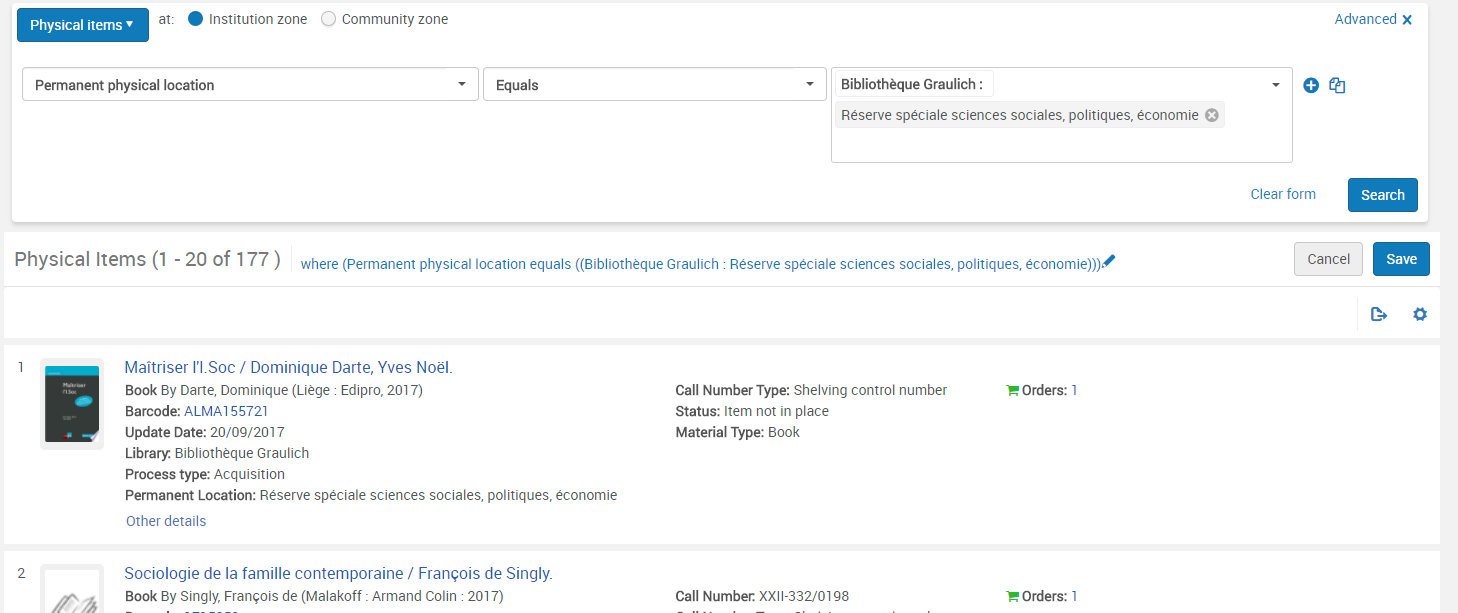 22
Création de Itemized Sets
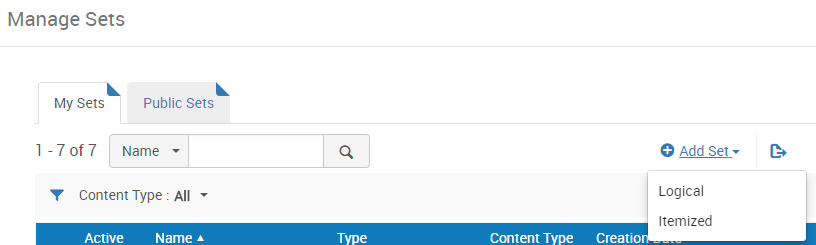 Alma - Exploiter des résultats de recherche
Étape 1 : Compléter les détails du set
23
Étape 2 : Ajouter le contenu soit en effectuant une recherche dans le Repository  Search 	soit à partir d’un fichier (txt ou xls).
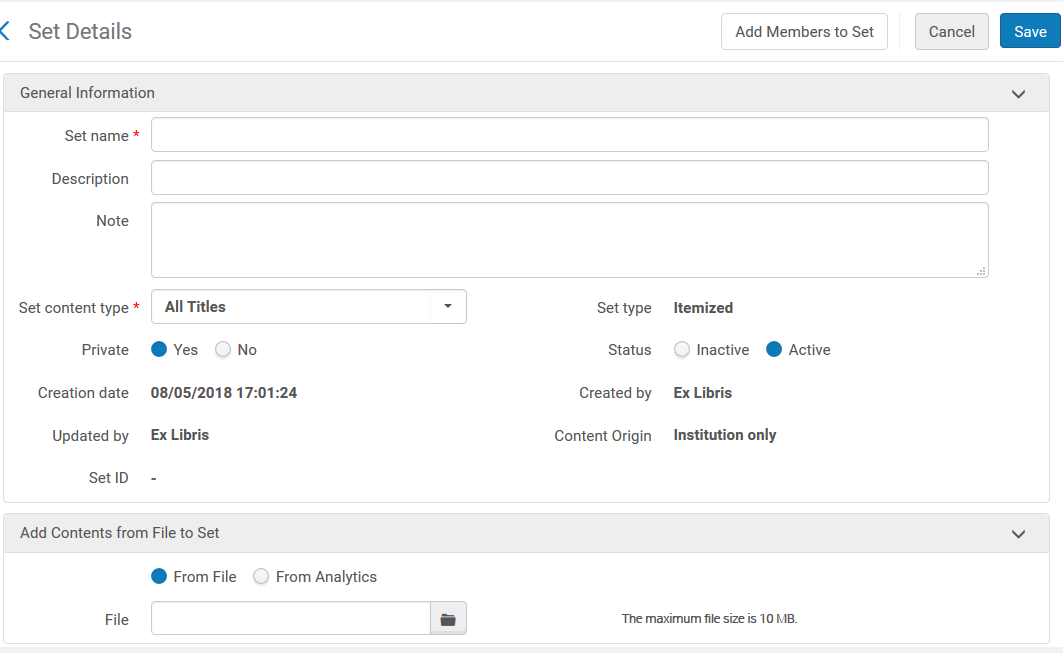 Ajouter des membres au set permettra de le sauvegarder en cliquant sur Done après la sélection
Alma - Exploiter des résultats de recherche
24
Étape 3 : Sélectionner le contenu
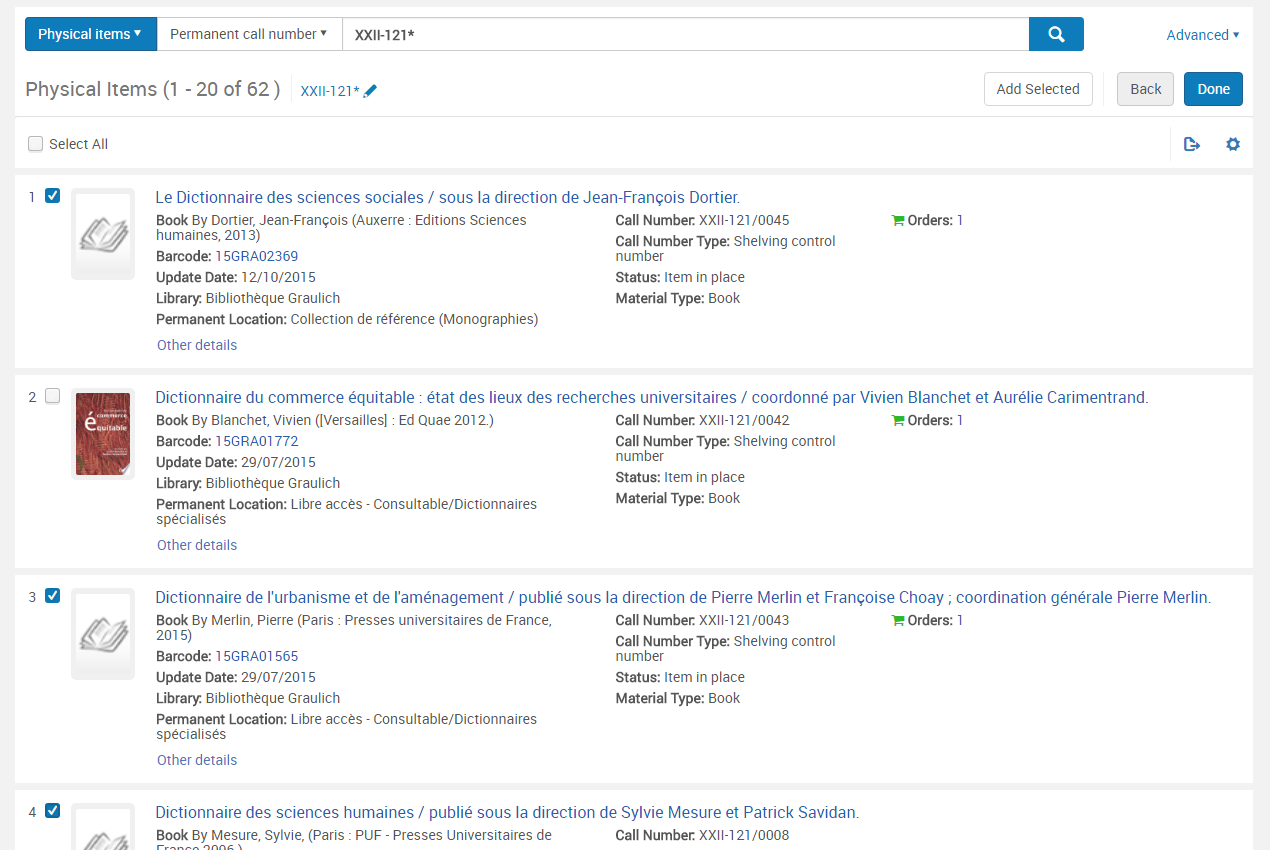 Alma - Exploiter des résultats de recherche
‘Select All’
Sélectionne tous les résultats de la page 
(pas tous les résultats du set !)
Il faut donc travailler page par page.
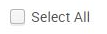 25
Création de Itemized Sets en important un fichier
Vous pouvez charger dans Alma un fichier externe:
cette importation va générer un set
à partir de ce set, possibilité de lancer divers traitements (modifications des données de l’inventaire, modifications dans les descriptions bibliographiques, par exemple)
Caractéristiques du fichier : 
Les types de  fichiers suivants sont supportés :
Fichiers texte (.txt ou .csv)
Fichiers excel (.xls ou .xlsx)
Selon le type de contenu (All titles, Physical titles, Physical items, Electronic titles, Electronic portfolios…), le fichier peut contenir des :
MMS ID, ISBN, ISSN, PID, Barcode, Item ID, Portfolio ID
Alma - Exploiter des résultats de recherche
26
Création de Itemized Sets en important une liste de code-barres
Le fichier contenant la liste des codes-barres correspondant
aux notices qui feront partie de votre set doit avoir
pour en-tête :
			Barcode
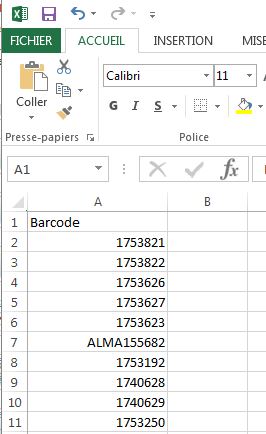 Alma - Exploiter des résultats de recherche
27
Création de Itemized Sets en important une liste de code-barres
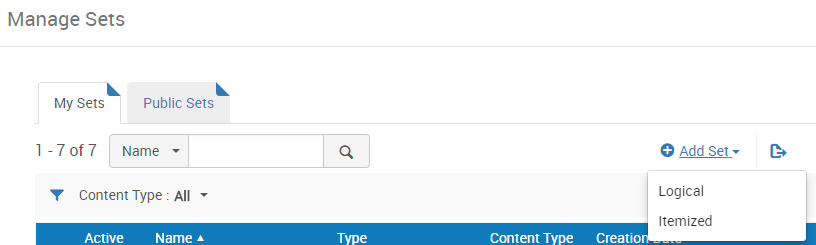 En pratique:
Admin – Manage sets
Add sets - Itemized
Alma - Exploiter des résultats de recherche
28
Création de Itemized Sets en important une liste de code-barres
Complétez  les informations générales et sélectionnez le critère de pré-recherche « Physical items » dans le champ “Set content type”.
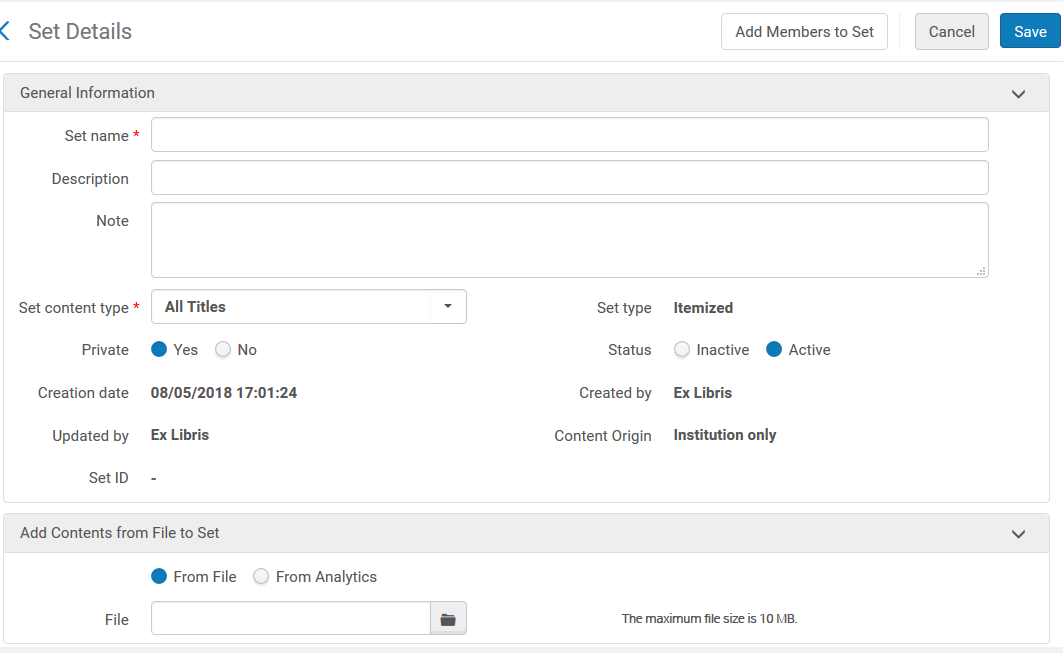 Alma - Exploiter des résultats de recherche
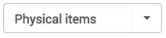 Sélectionner « From file » puis cliquer sur le dossier pour sélectionner votre fichier
29
Création de Itemized Sets en important une liste de code-barres
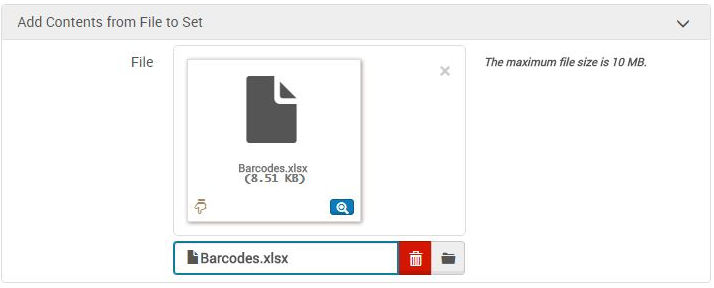 Une fois le fichier sélectionné, cliquez directement sur « Sav
Un message vous informe que le set va être complété :
Alma - Exploiter des résultats de recherche
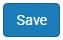 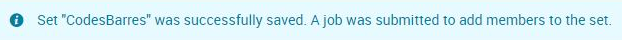 30
Création de Itemized Sets en important une liste de code-barres
Votre set est désormais enregistré et peut faire l’objet d’un traitement global 

Par exemple : 

Suppression d’exemplaires (avec différents choix par rapport au Holding et à la notice bibliographique : suppression du holding, plus de publication du holding vers Primo, suppression de la notice bibliographique s’il n’y a pas d’autre holding …)

Modification des données de l’exemplaire : changements de localisation (bibliothèque ou bibliothèque et localisation), ajout/suppression de notes

Modifications dans les notices HOL (ajouts/suppressions/modifications…)
Alma - Exploiter des résultats de recherche
31
Création de Itemized Sets à partir d’un fichier analytics
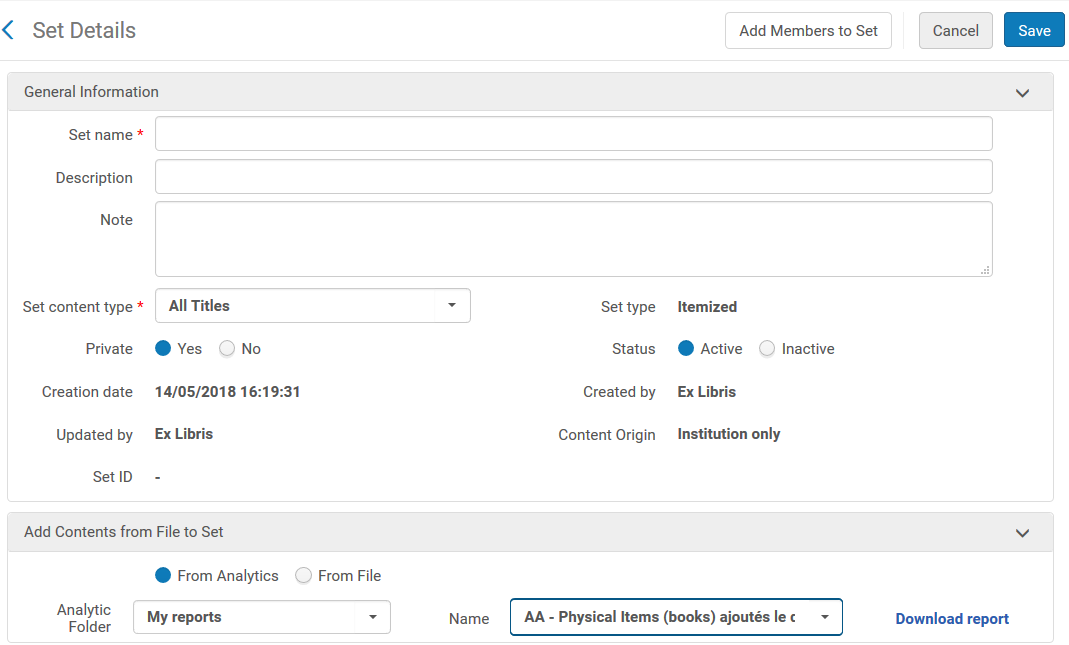 Alma - Exploiter des résultats de recherche
Sélectionner « From analytics » puis sélectionner le type et le nom du rapport.
Cliquer ensuite sur save.
Permet de visualiser les données avant qu’elles ne soient intégrées au set
32
Comment exploiter les sets
Exporter sous forme d’un fichier Excel
 Créer des sets
 Retrouver les sets (Manage sets)
 Gérer les sets (Manage sets)
 Comment exploiter les sets
 Services disponibles
 Règles d’indication
 Exercices
Alma - Exploiter des résultats de recherche
33
Comment exploiter les setsServices disponibles
Alma propose un certain nombre de traitements possibles sur les données bibliographiques, holding et exemplaires 
Sur les données elles-mêmes
Ou sur des procédures de travail liées à ces données ( par exemple des ‘jobs’ liés au processus de travail ‘Acquisitions’)


Les traitements spécifiques au catalogue (MMS & Inventory) sont accessibles aux rôle Catalog manager ou à d’autres rôles liés à la gestion et à l’administration du répertoire.



Il est utile de connaître les possibilités qu’ils permettent pour demander des traitements aux responsables du catalogue (via library-systems@lists.ulg.ac.be ou Alma-RM@ulg.ac.be, ou via le Forum)
Alma - Exploiter des résultats de recherche
MAIS
34
Comment exploiter les setsServices disponibles
Menu Admin > Manage jobs and sets > Run a job






Les jobs disponibles varient en fonction des rôles de l’utilisateur.
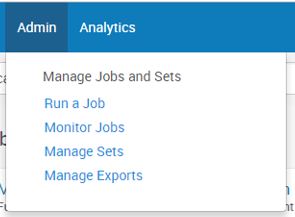 Alma - Exploiter des résultats de recherche
35
[Speaker Notes: Certaines possibilités retrouvées dans les jobs équivalent à nos actuels traitements par lots.]
Comment exploiter les setsServices disponibles
Différentes catégories
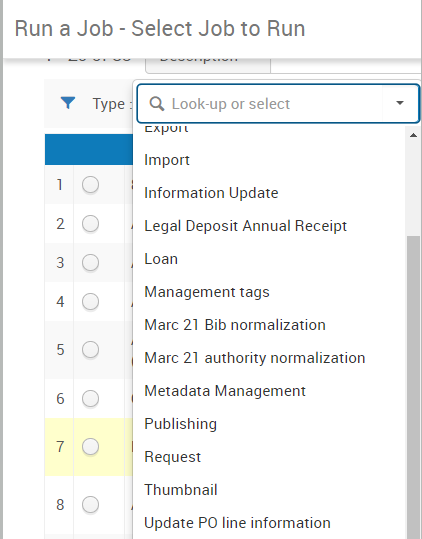 Resource management : normalisation de données, modifications sur l’inventaire, publication des données…
Alma - Exploiter des résultats de recherche
Acquisitions : 
traitements sur les lignes de commandes…
Fulfillment : 
traitements sur les prêts,  les requêtes
Administration : 
jobs liés aux utilisateurs (staff / lecteurs)
36
[Speaker Notes: Certaines possibilités retrouvées dans les jobs équivalent à nos actuels traitements par lots.]
Comment exploiter les setsServices disponibles
Quelques exemples spécifiques au Resource management

Catégorie Export
 Export electronic portfolios  Permet d’exporter les informations relatives à des portfolios actifs.
 Export bibliographic records (vers un serveur FTP)
 Export Physical Items Labels  …
Catégorie Information update
 Change physical items Permet de  mettre à jour les informations des exemplaires à partir d’un set « physical items » ou « physical titles ».
 Change Holdings information
Permet de mettre à jour les informations de la notice HOL : changements de localisation & normalisation Marc21
Alma - Exploiter des résultats de recherche
37
Comment exploiter les setsServices disponibles
Quelques exemples

Catégorie Move Items
 Move physical itemsCréer des demandes (requests) de déplacement d’un ensemble d’exemplaires physiques (physical items) vers une nouvelle localisation (bibliothèque/localisation)

Catégorie Withdraw
 Delete bibliographic record
Dans les options, vérifie que les notices ne sont pas liées à des  commandes ou à d’autres notices.
 Delete physical items
Vérifie que l’exemplaire n’est pas en prêt ou n’est pas associé à une PO Line
Alma - Exploiter des résultats de recherche
38
Comment exploiter les setsServices disponibles
Quelques exemples
Catégorie Marc21 normalization
 Permet des traitements ‘OTB’
 Supprimer un ensemble de  notices de la publication
 Synchronisations avec catalogues externes
…
 Appliquer sur un ensemble de notices des règles de normalisation créées par l’Institution

Catégorie Publishing
 Possibilité de ‘republier’ (vers l’outil discovery) un ensemble de notices bibliographiques.

Catégorie Request
 Create physical item work orders
	Permet d’initier une procédure de traitement interne à partir d’un ensemble “physical titles” ou “physical items”
Alma - Exploiter des résultats de recherche
39
Comment exploiter les setsRègles d’indication (indication rules)
Les règles d’indication sont utilisées pour filtrer les sets. Elles sont utiles lorsque vous souhaitez retrouver un élément de la notice bibliographique qui n’est pas indexé.

Elles permettent de déceler la présence ou l’absence d’un ou plusieurs champ(s) ou sous-champ(s) spécifique(s), avec un contenu précis ou non, dans les données bibliographiques des notices contenues dans un set particulier.

Elles ne fonctionnent pas sur les données du holding…
Alma - Exploiter des résultats de recherche
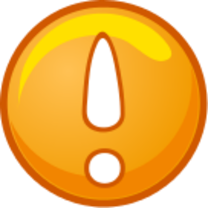 40
Comment exploiter les setsRègles d’indication (indication rules)
Une fois, la règle appliquée à un set, une demande de traitement par lot peut être faite sur l’ensemble des notices répondant à la règle, ou, vous pouvez travailler à partir d’une liste de résultats plus affinés.

Les demandes de création d’une règle d’indication sont à adresser à : alma-rm@lists.ulg.ac.be ou via le Forum.
Alma - Exploiter des résultats de recherche
41
Comment exploiter les setsRègles d’indication (indication rules)
Exemples d’utilisation : 
Recherche sur l’absence d’indexation matière
Recherche sur l’absence de classification
Recherche sur la présence d’un champ ou d’un sous-champ : par exemple, identifier les 699 contenant un terme précis d’indexation matière (pour transposer une zone 699 en 650#0 ou indexation Rameau)
Alma - Exploiter des résultats de recherche
42
Comment exploiter les setsRègles d’indication (indication rules)
Procédure : 
Créez le set contenant les notices sur lesquelles vous souhaitez appliquer la règle d’indication.
	 Le critère de prérecherche sélectionné doit être de niveau ‘titles’ (All titles ou Physical titles).
Demandez la création de la règle d’indication.
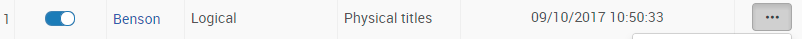 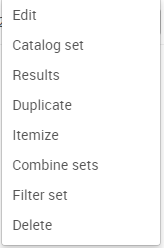 Alma - Exploiter des résultats de recherche
Filtrez votre set en utilisant la règle d’indication créée.
Bouton Actions > Filtrer l’ensemble (Filter set)
43
Comment exploiter les setsRègles d’indication (indication rules)
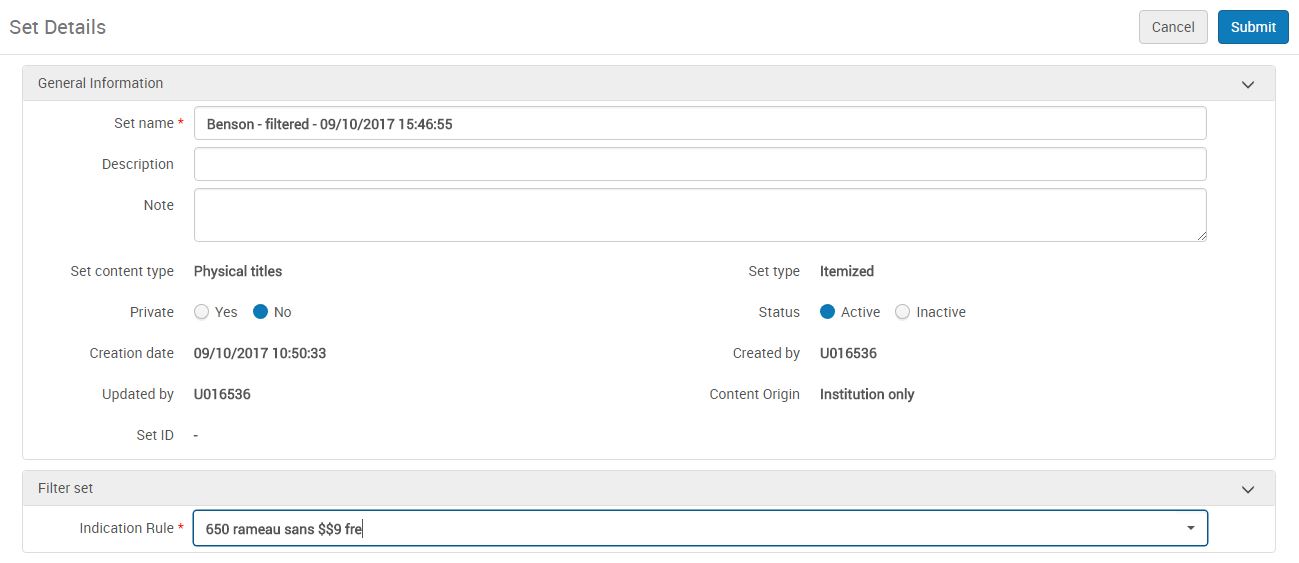 Alma - Exploiter des résultats de recherche
Attention : renseignez-vous au préalable (alma-rm@lists.ulg.ac.be) sur le contenu exact de la règle d’indication car le libellé n’est pas toujours aussi précis que la règle elle-même. 
Avec un rôle Cataloger, vous avez accès aux règles d’indication via l’éditeur de métadonnées.
44
Comment exploiter les setsRègles d’indication (indication rules)
Cliquez sur subm puis sur              . L’état d’avancement du traitement est visible dans le Monitor Jobs. Une fois qu’il est fini, vous en êtes avertis par mail et un nouveau set contenant les notices correspondant à la règle d’indication est créé.
Vous pouvez demander ensuite un traitement global sur ce nouveau set.
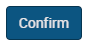 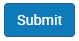 Alma - Exploiter des résultats de recherche
45
Comment exploiter les sets
Exporter sous forme d’un fichier Excel
 Créer des sets
Retrouver les sets (Manage sets)
 Gérer les sets (Manage sets)
 Comment exploiter les sets
 Exercices
Alma - Exploiter des résultats de recherche
46
Exercices
Exemples :
Création d’un ensemble logique (logical set)  sur un domaine particulier
Création d’un ensemble exemplarisé (itemized set) pour des exemplaires à supprimer
à partir d’une recherche
à partir d’un fichier excel
Création d’un itemized set pour un changement d’information dans le Holding.
Etc….
Alma - Exploiter des résultats de recherche
47
Les supports de formation et How to proposés par Liège Université Library pour le travail dans le  système ALMA

La boîte à outils Alma @ ULiège Library


Pour le traitement des ressources (inventaire physique et catalogage), le 
	wiki Gestion des ressources & Catalogage
Alma - Exploiter des résultats de recherche
48
Alma - Exploiter des résultats de recherche
TF Alma Resource Management 
ULiège Library
mail : alma-rm@lists.ulg.ac.be
49